ملخص للأعمال موجهة عبر الخطللنظرية العامة للجريمة
من إعداد الدكتورة دموش حكيمة
أستاذة محاضرة قسم أ
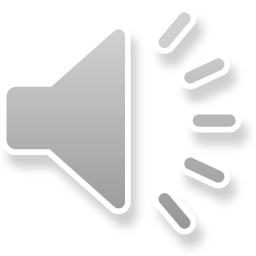 البحث الأولمبدأ شرعية الجرائم والعقوبات
1- معنى المبدأ:   لا يمكن تجريم فعل أو اصدار عقوبة أو تدبير أمن إلا إذا نص القانون على ذلك. 
2-أساسه القانوني : نص المادة01 من قانون العقوبات ((لا جريمة ولا عقوبة او تدابير أمن بغير القانون)).
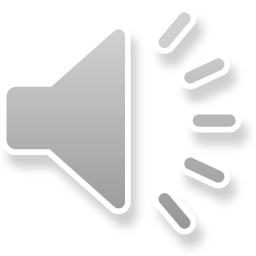 البحث الثانيتطبيق القانون من حيث المكان
1- مضمون وأساس مبدأ شخصية ومبدأ إقليمية القوانين
2- مبدأ الإقليمية هو الأصل في تطبيق قانون العقوبات الجزائري: 
المادة 4 من القانون المدني الجزائري
المادة 3/1 من قانون العقوبات
3- الاستثناءات الواردة على مبدأ إقليمية قانون العقوبات الجزائري
التطبيق الشخصي لقانون العقوبات
التطبيق العيني لقانون العقوبات
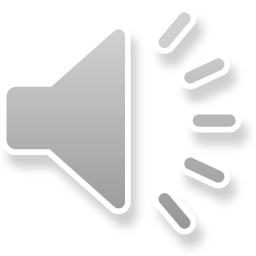 البحث الثالثتطبيق قانون العقوبات من حيث الزمان
الأصل: عدم رجعية النصوص الجنائية
نص المادة 02 من قانون العقوبات: ((لا يسري قانون العقوبات على الماضي...))
نص المادة 58 من الدستور الجزائري «لا إدانة إلا بمقتضى قانون صادر قبل ارتكاب الفعل المجرم».
الاستثناء: القانون الأصلح للمتهم 
- الفقرة 2 من المادة 2 من قانون العقوبات ((... إلا ما كان منه أقل شدة))
-شروطه:
-إذا كان القانون الجديد يقر عقوبة أقل شدة من العقوبة المقررة في القانون القديم.
- أن لا يكون المتهم قد استنفذ كل طرق الطعن.
- إذا تضمن القانون الجديد إباحة فعل كان مجرما في ظل التشريع القديم.
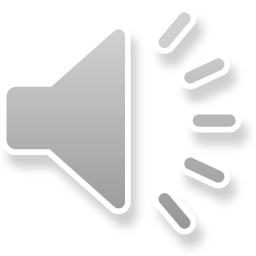 البحث الرابع أسباب الاباحة
معنى أسباب الاباحة: هي أسباب إذا ما توافرت في الفعل أو السلوك الإجرامي أخرجته من دائرة الإجرام إلى دائرة الإباحة
صوره
فعل يأمر أو يأذن به القانون
-اذن القانون
-الدفاع الشرعي، المادة 39 و 40 من قانون العقوبات
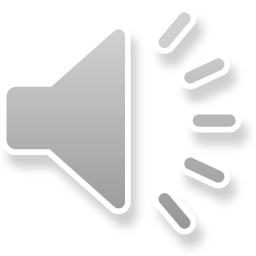 البحث الخامس المساهمة الجنائية
1- تعريف المساهمـة الجنائيـة  قيام عدة جناة بارتكاب سلوك إجرامي بموجب اتفاق بينهم سابق أو معاصر . 
2-شروط المساهمة الجنائية: 
 -تعدد الجناة
-وحدة الجريمة 
-وقوع الجريمة 
3-أنواع المساهمة الجنائية 
أ-المساهمة الأصلية: المادة 41 و 45 من قانون العقوبات 
- الفاعل المباشر 
-المحرض
-الفاعل المعنوي
- ب المساهمة التبعية:  
 المواد 42 و 43 من قانون العقوبات
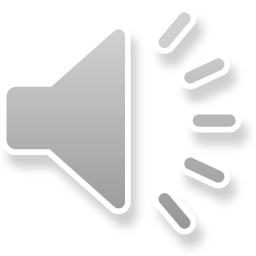